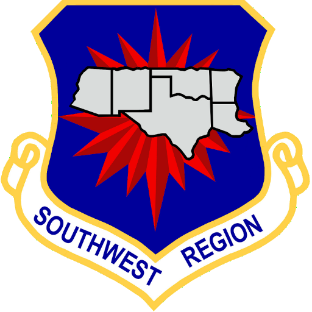 C/Lt. Col  Jacquelyn Harsha
SWR Cadet Safety Officer
Masks: Why, When and How
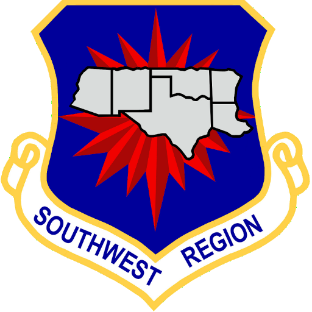 Overview
-Why should we wear masks?

-When should we wear masks?

-How should we wear masks?

-What makes a good mask?

-How to clean your own masks

*all information taken from CDC guidelines link: https://www.cdc.gov/coronavirus/2019-ncov/prevent-getting-sick/cloth-face-cover.html
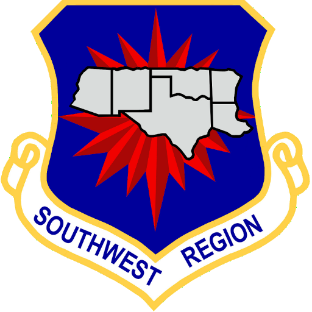 Why should we wear masks?
-In light of new data about how COVID-19 spreads, along with evidence of widespread COVID-19 illness in communities across the country, CDC recommends that people wear a cloth face covering to cover their nose and mouth in the community setting. 

-This is to protect people around you if you are infected but do not have symptoms.
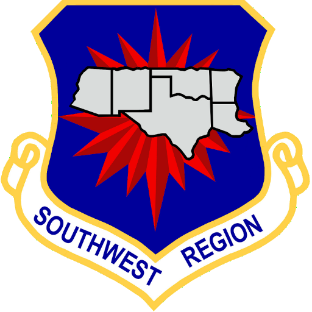 -When should we wear masks?
-A cloth face covering should be worn whenever people are in a community setting, especially in situations where you may be near people. 
-These settings include grocery stores and pharmacies. These face coverings are not a substitute for social distancing. 
-Cloth face coverings are especially important to wear in public in areas of widespread COVID-19 illness.
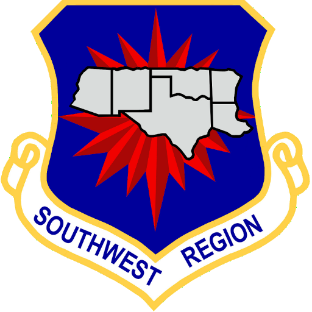 How should we wear masks?
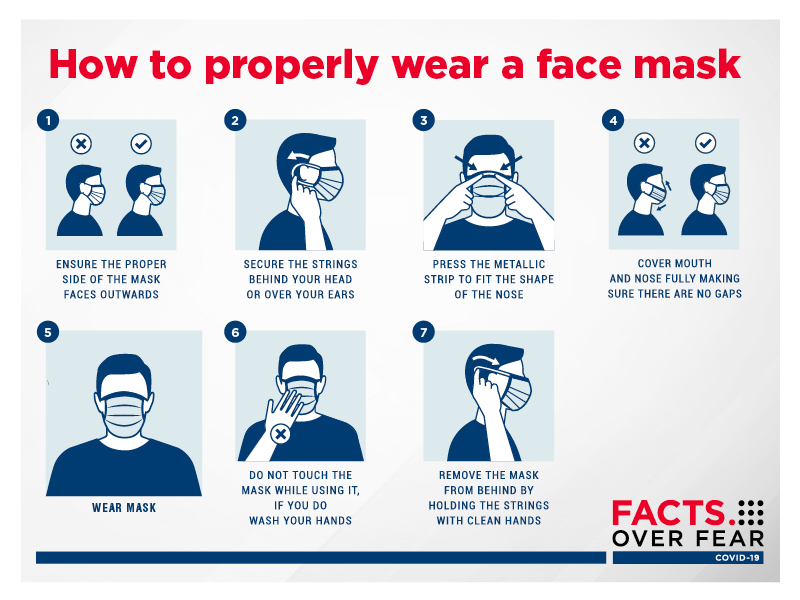 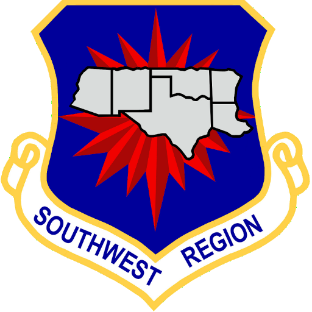 What makes a good mask?
-Masks can be fashioned from household items such as scarves, cloths and even t-shirts. However, recent studies suggest that the higher the thread count, the better the cloth may be as a filter.

-Surgical masks or N-95 masks are not necessary if the recommended 6ft social distancing, and voluntary face coverings are used.

-Masks can also be made out of fabric such as layers of cotton and flannel.
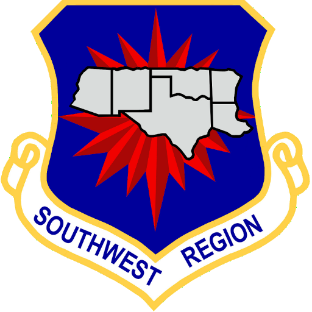 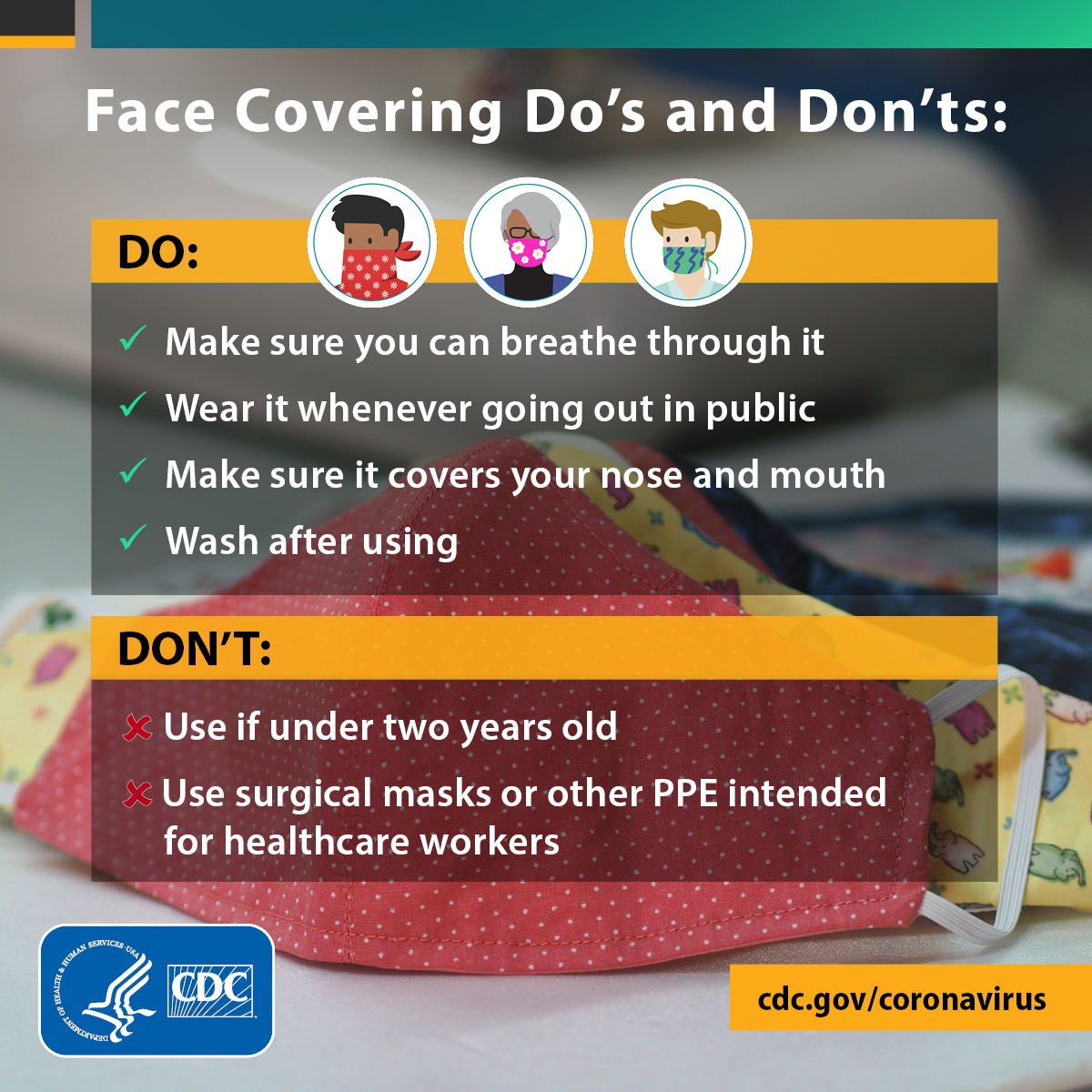 7
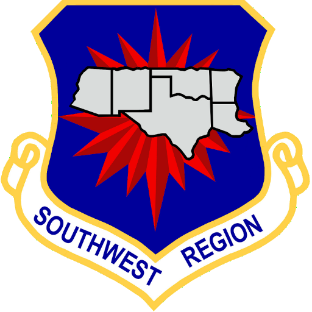 How to clean your own masks
(While not on the CDC website, most information is common sense)

-DO NOT: Microwave or bake your masks. This may cause fires.


-DO: Hand wash with soap and water, dry completely before wearing again. Some masks can be machine washed, check label for specific instructions.
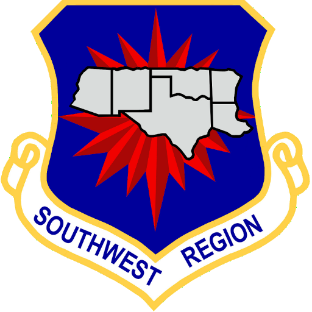 Summary
-Why should we wear masks?

-When should we wear masks?

-How should we wear masks?

-What makes a good mask?

-How to clean your own masks

*all information taken from CDC guidelines link: https://www.cdc.gov/coronavirus/2019-ncov/prevent-getting-sick/cloth-face-cover.html
9